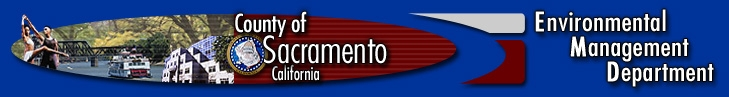 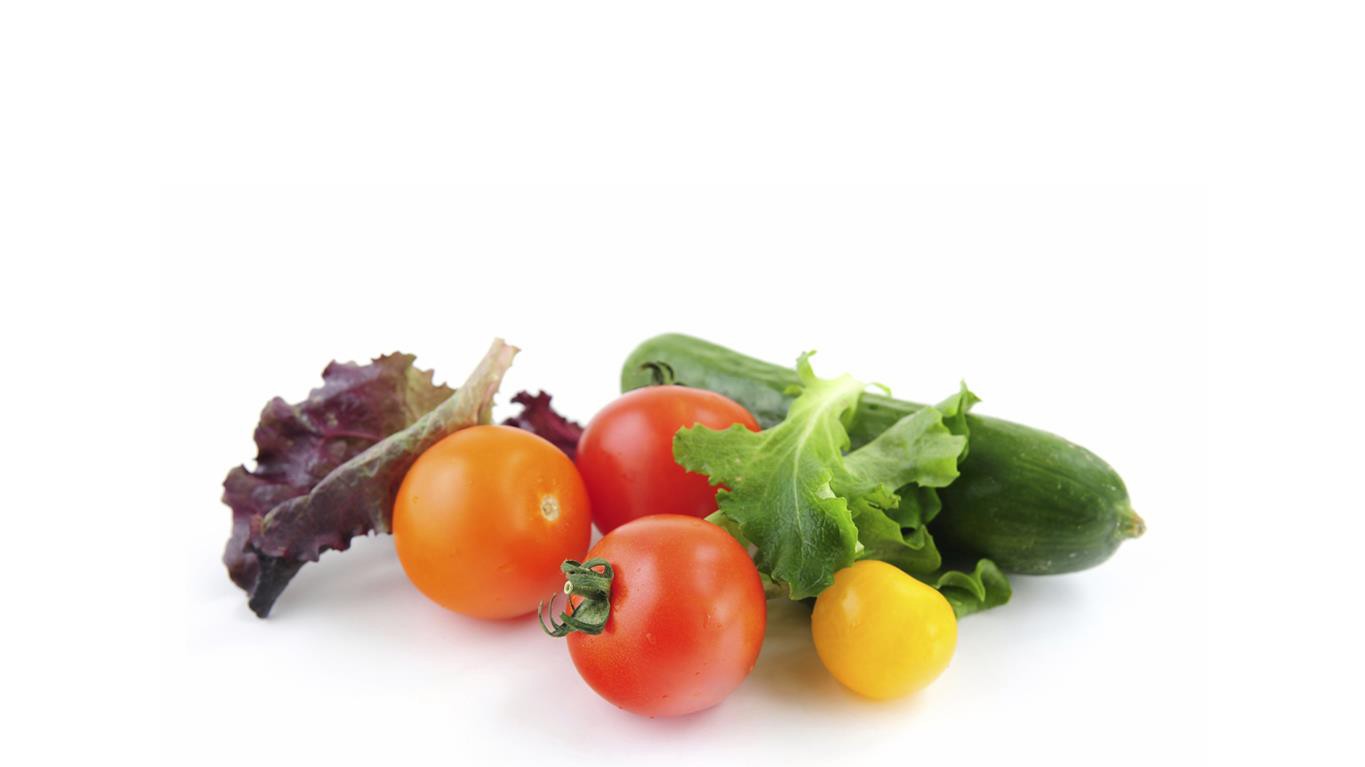 AB 1826 
Organics Recycling Law
California Restaurant Association Meeting
September 19, 2018
Who Must Comply
Per AB1826, Businesses that 
• Generate 4 or more cubic yards of organic waste per week: Now.
• Generators of 4 or more cubic yards of solid waste per week: January 1, 2019.
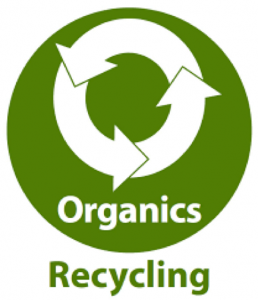 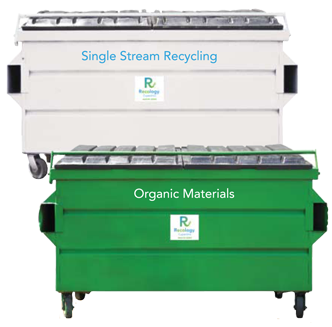 Common Dumpster Sizes
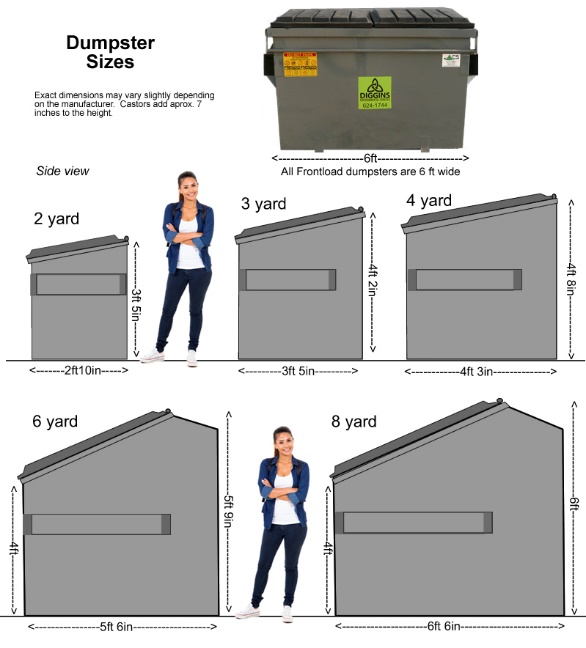 How To Comply
Businesses must recycling food waste by doing the following:
Separate organics & food waste from other waste.
Recycle organics on site. 
Participate in an organics/food waste recycling service.
Most trash haulers have a food recycling service available.
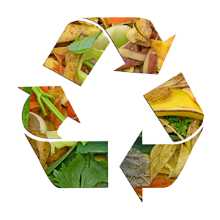 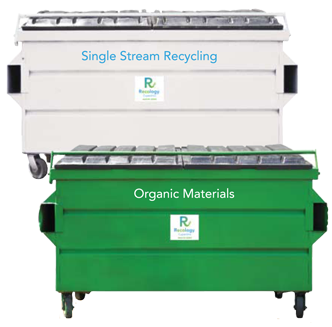 Exemptions
Per Sacramento Solid Waste Authority (SWA) Title IV, Section 4.01.150:
Generate less than 4 cu. Yds. of trash per week.
Generate less than ½ cu. Yd. of organic waste per week.
One 96 gal. toter equals ½ cu. yd.
Space issue.
Check with your hauler for available bin sizes – there are lots of different sizes.
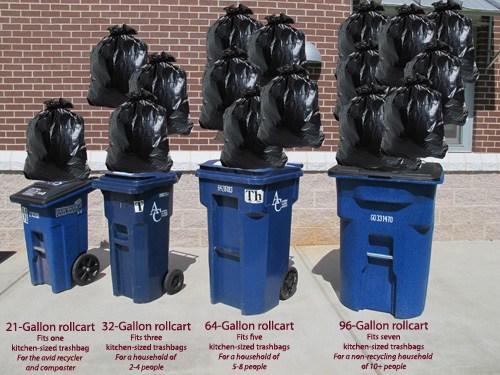 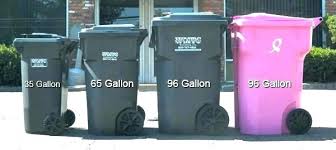 Reducing Organic Waste Generation
You can reduce the amount of organic waste you generate by:
Donating your unsold, fit for human consumption, food to a food donation facility, or program (AB 1219).
Composting on site.
Contact your local planning department for requirements.
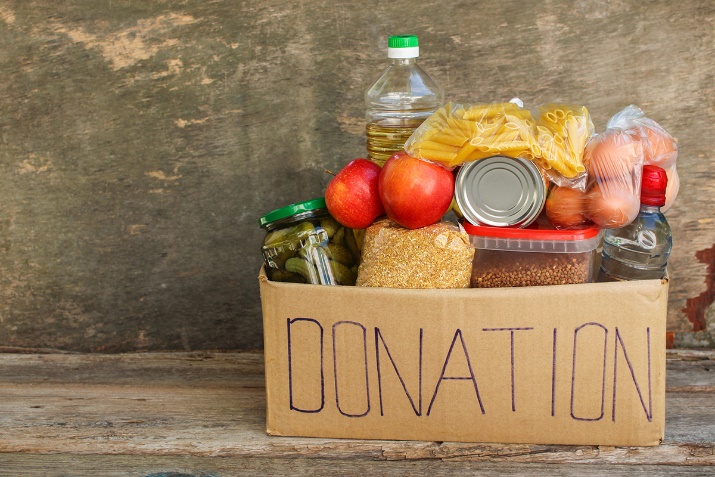 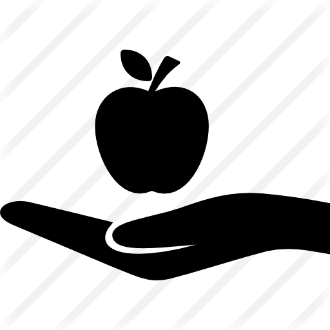 Typical Food Waste Bin Sizes
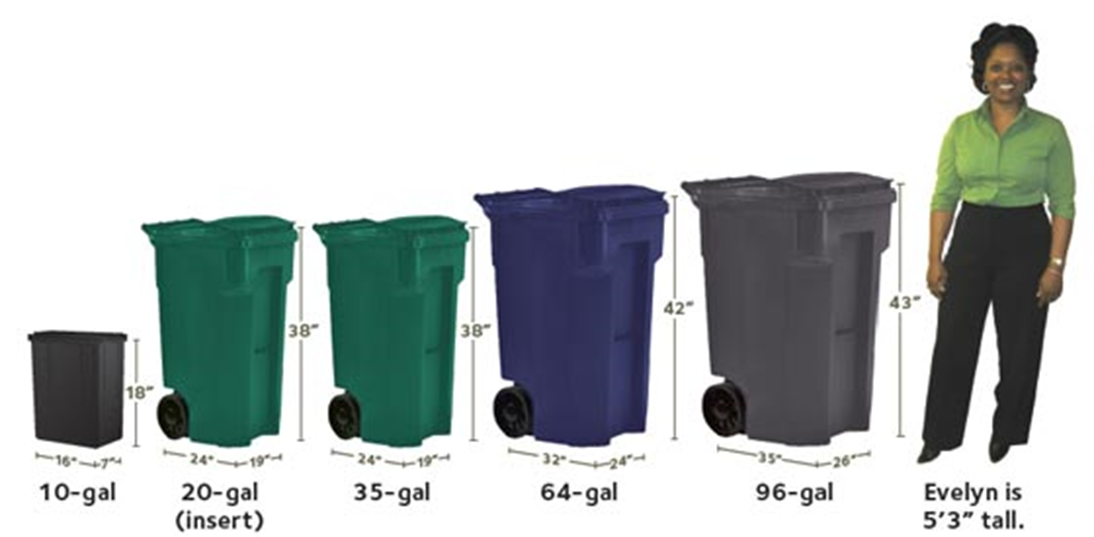 Contact your hauler for information on food SCRAp/waste bin costs.
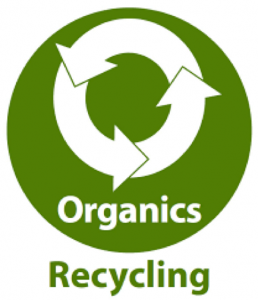 What Can Go Into Organic / Food Recycling Bin?
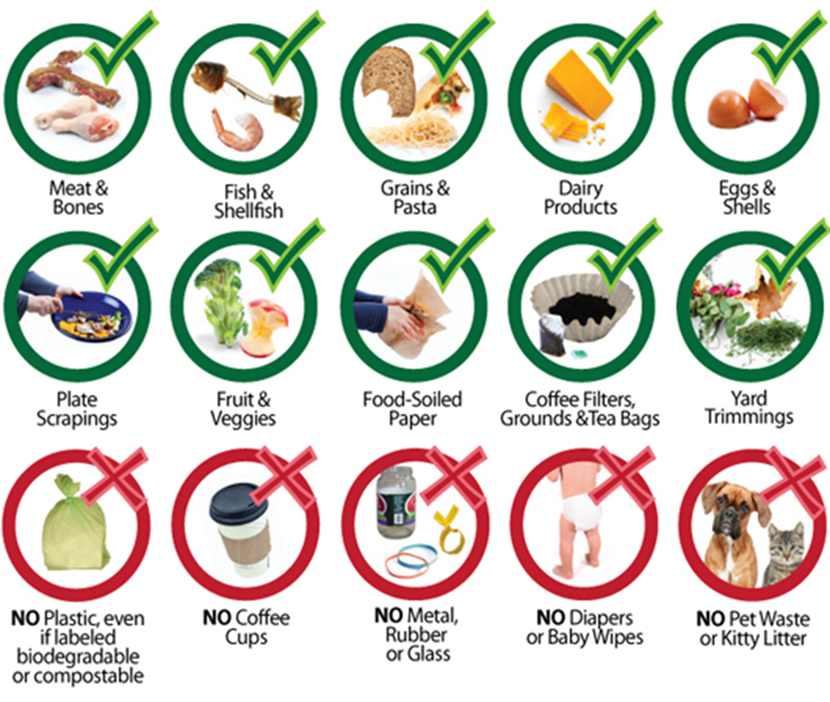 Food Recycling in Kitchens
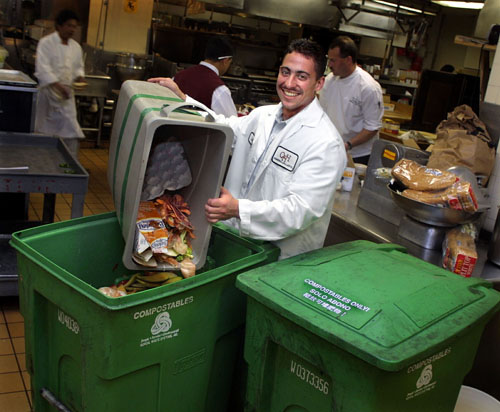 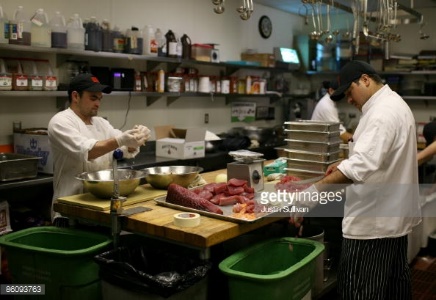 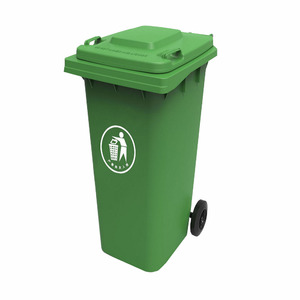 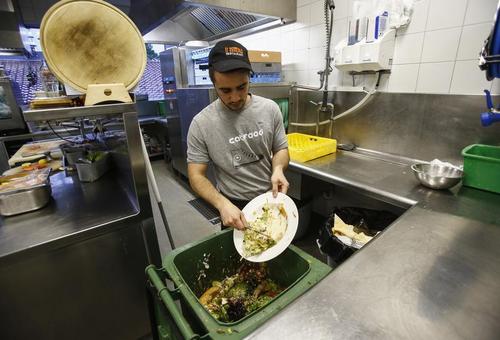 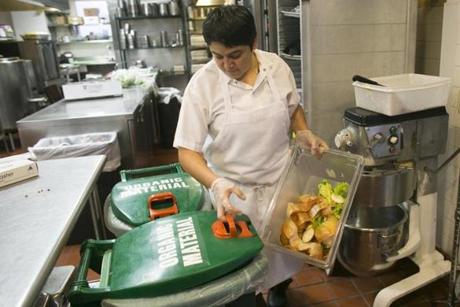 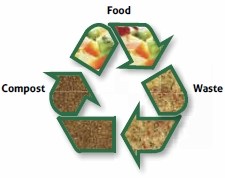 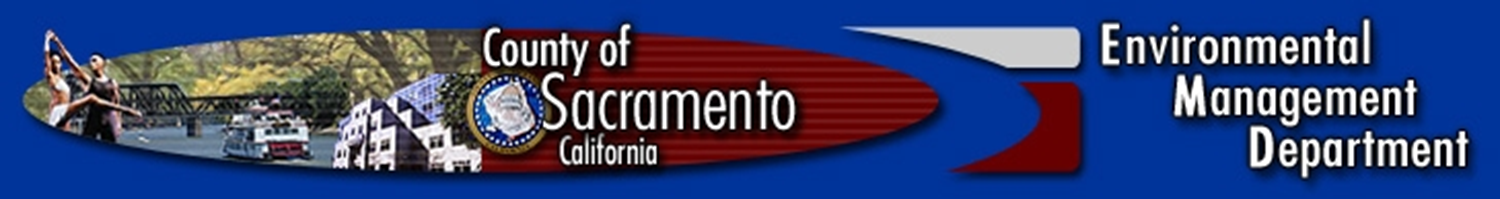 Questions?
CalRecycle Webpage:
www.calrecycle.ca.gov/Recycle/Commercial/Organics/   
Sacramento County Solid Waste Authority Webpage:
www.swa.saccounty.net
Sharon Zimmerman (zimmermans@saccounty.net)
Terry Kociemba (kociembat@saccounty.net)
Eric Sutton (suttone@saccounty.net)
Or your Health Inspector
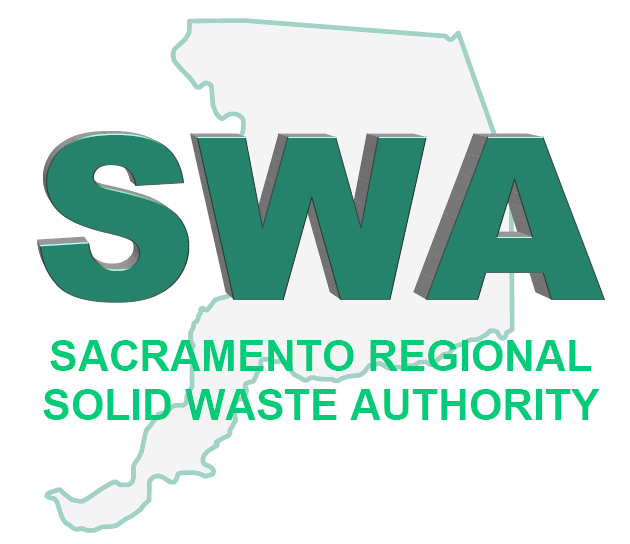